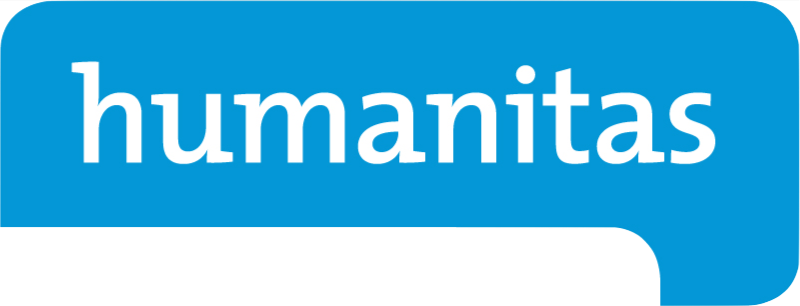 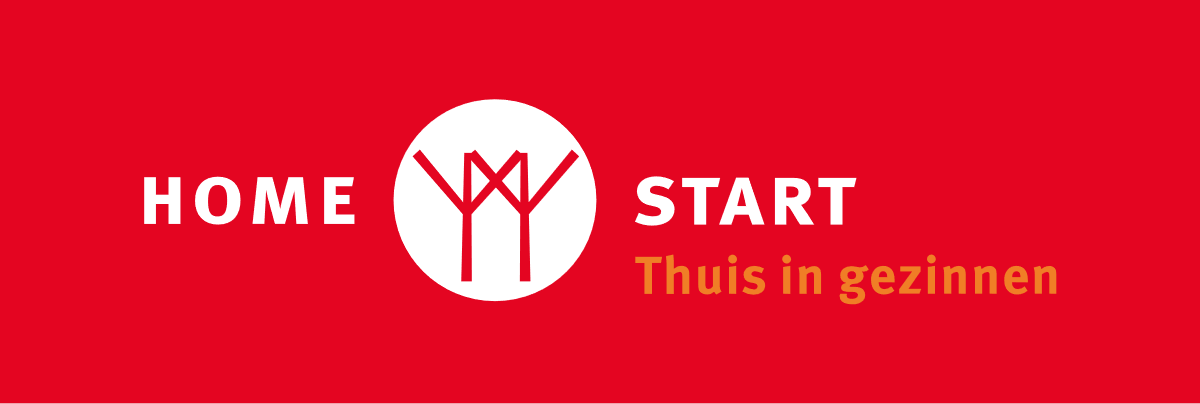 Wil jij een ouder steunen?
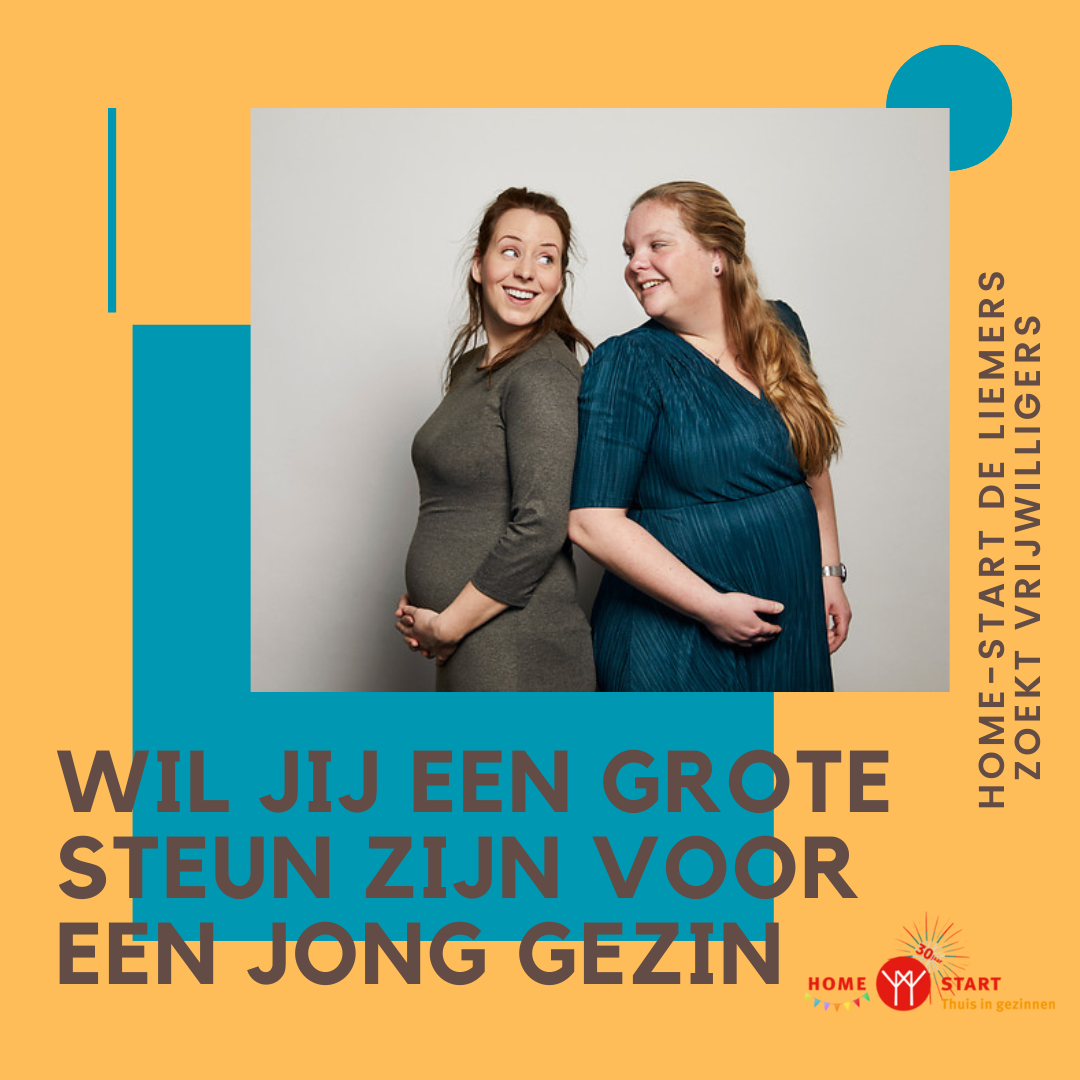 Hoe houd je als ouder alle ballen in de lucht? Herken jij dat als ervaren opvoeder? 
In de gemeenten Duiven, Westervoort en Zevenaar kun jij wat betekenen voor een zwangere en/of gezin!

Vrijwilliger Agnes: “Ik heb geleerd om ‘op mijn handen te zitten’, want ouders kunnen het heel goed zelf. Ze hebben alleen nog dat duwtje nodig”.

Wat bieden wij jou?
Veel waardering
Boeiende contacten
Professionele begeleiding en deskundigheidsbevordering
Introductie training en scholing
Thema bijeenkomsten en intervisies
Een betrokken team collega vrijwilligers
Kilometervergoeding
Wil jij een oriënterend gesprek, ontdekken wat jouw mogelijkheden zijn of meer informatie

Humanitas Home-Start De Liemers
Marjolein Nieuwenhuisen. T 06-12 36 34 20
m.nieuwenhuisen@humanitas.nl

      www.instagram.com/homestart_rheden_liemers/
      www.facebook.com/humanitashomestartdeliemers
      www.humanitas.nl/rijn-ijssel of www.home-start.nl
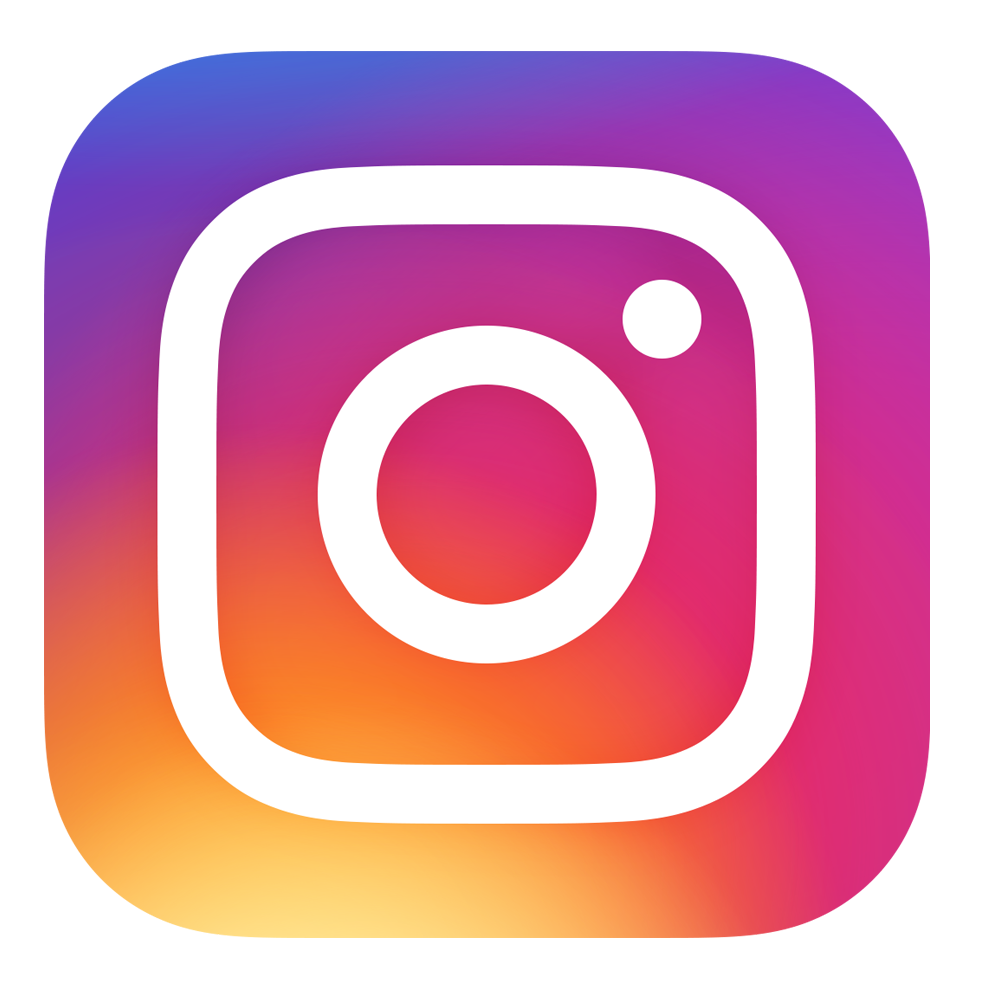 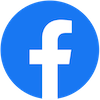 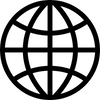 Humanitas Home-Start De Liemers biedt (opvoed)ondersteuning, praktische hulp of een luisterend oor aan ouders met kinderen van 0 (vanaf 26 weken zwangerschap) tot 18 jaar. Je komt wekelijks bij een gezin in huis.